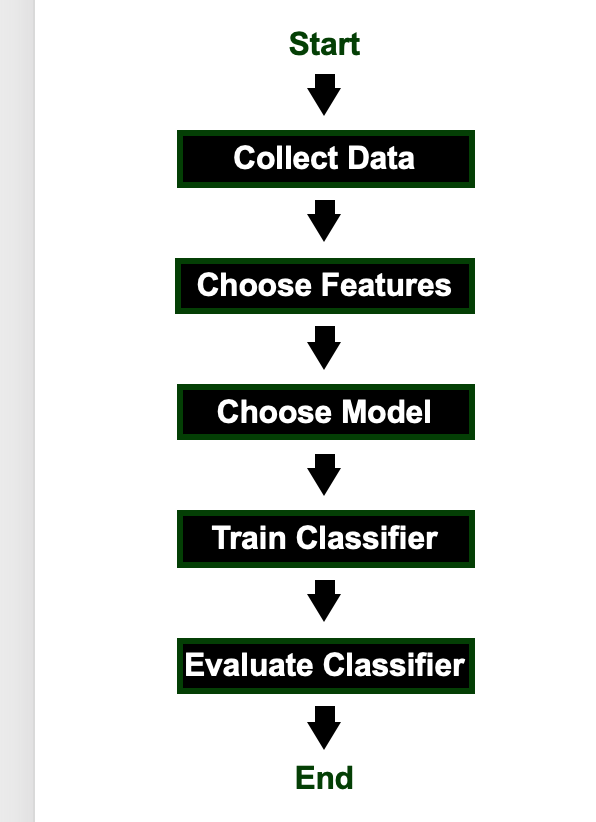 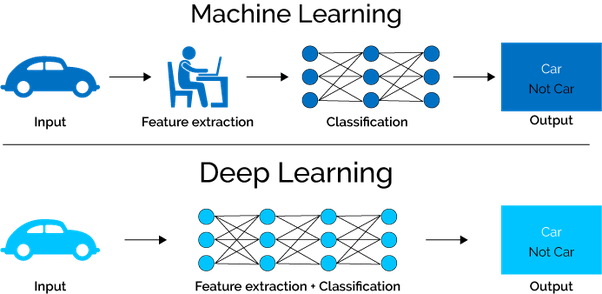 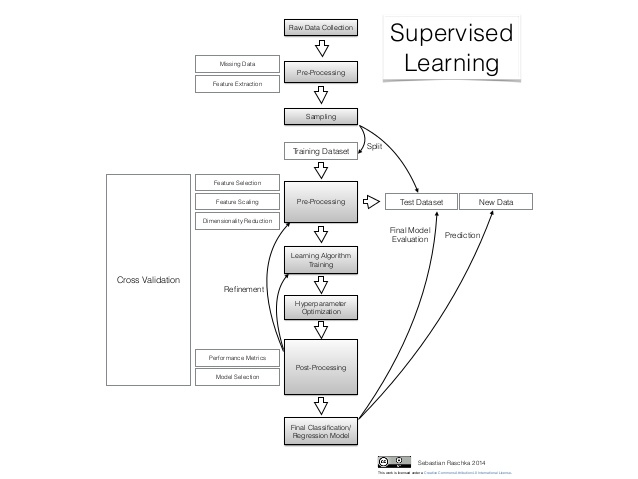 Blind Evaluation
Blind Evaluation
Blind Evaluation